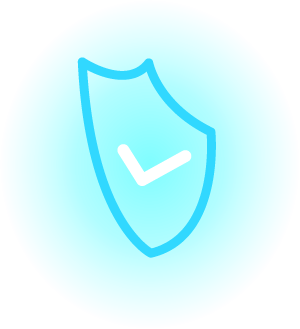 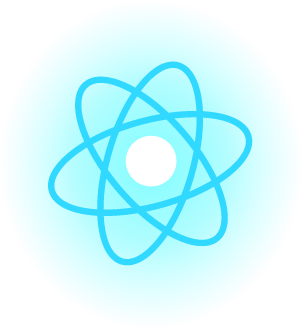 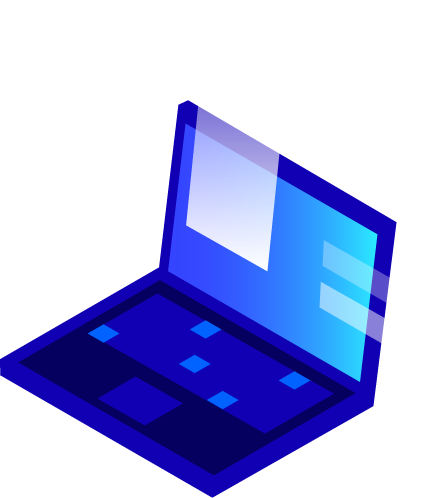 Агрегаттык функциялар
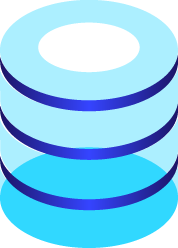 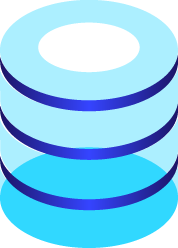 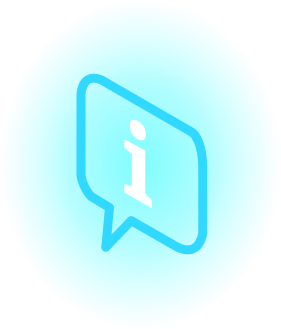 Сабактын планы:
Sum функциясынын колдонулушу
Count функциясынын колдонулушу
Avg функциясынын 
колдонулушу
Min жана Max функцияларынын колдонулушу
2
Сабактын максаты:
Cтуденттер берилгендер базасында агрегаттык функцияларды колдонуу билет.
3
Глоссарий:
AVG-орточо маанини эсептейт
SUM-маанинин суммасын эсептейт
MIN-эң кичине маанини эсептейт
MAX-эң чоң маанини эсептейт
COUNT- запростогу жолчолордун санын эсептейт
4
Агрегаттык функциялар
Агрегаттык функциялар жолчолордун наборундагы скалярдык маанилерди эсептейт.  MySQLде төмөнкүдөй агрегаттык функциялар бар:
AVG-орточо маанини эсептейт;
SUM-маанинин суммасын эсептейт;
MIN-эң кичине маанини эсептейт;
MAX-эң чоң маанини эсептейт;
COUNT- запростогу жолчолордун санын эсептейт.
Бардык агрегаттык функциялар параметр катары туюнтмаларды кабыл алат. Туюнтмалар катары таблицанын мамычасы эсептелинет. Анын негизинде эсептөөлөр жүргүзүлөт.
SUM жана AVG   функцияларындагы туюнтмалар сандык маанини гана кабыл алат, ал эми MIN, MAX  жана COUNT функцияларындагы туютмалар сандык, жолчолук жана даталык маанилерди көрсөтөт.
COUNT(*) функциясынан сырткары бардык агрегаттык функциялар NULL маанисин кабыл алышпайт.
Sum функциясы
SUM функциясы таблицадагы мамычанын маанилеринин суммасын эсептейт. Ал сандык маанилерди кабыл алган мамычаларда гана колдонулат. Анын синтаксиси төмөнкүдөй:
SELECT SUM(мамычанын_аты) FROM таблицанын_аты ...
1-мисал. Products таблицасындагы товарлардын жалпы санын эсептөө талап кылынсын. Ал үчүн төмөнкүдөй команда аткарылат:
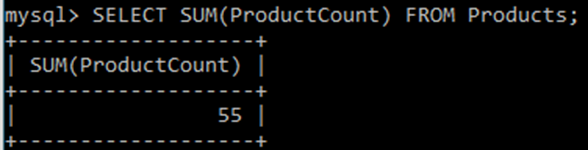 SELECT SUM(ProductCount) FROM Products;
2-мисал. Products таблицасындагы Samsung компаниясынын товарларынын жалпы суммасын табуу талап кылынсын. Ал үчүн төмөнкүдөй команда аткарылат:
SELECT SUM(Price) FROM Products WHERE Manufacturer ='Samsung';
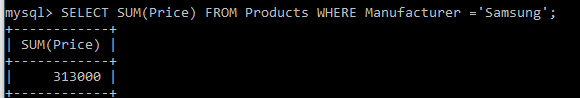 Avg функциясы
Avg функциясы таблицанын мамычасынын маанилеринин орточо маанисин көрсөтөт. Анын синтаксиси төмөнкүдөй:
SELECT Avg(мамычанын_аты) FROM таблицанын_аты ...
3-мисал. Products таблицасындагы товарлардын суммасынын орточосун табуу талап кылынсын. Ал үчүн төмөнкүдөй команда аткарылат:
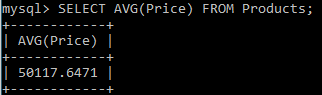 SELECT AVG(Price) FROM Products;
4-мисал. Apple компаниясынын товарынын баасынын орточо баасын табуу керек болсун. Анда төмөнкү команданы жазабыз:
SELECT AVG(Price) FROM Products
WHERE Manufacturer='Apple';
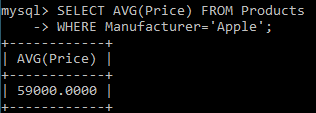 5-мисал. Бардык товарлардын жалпы суммасынын орточосун табуу талап кылынсын. Ал үчүн төмөнкү команданы аткарабыз:
SELECT AVG(Price*ProductCount) FROM Products;
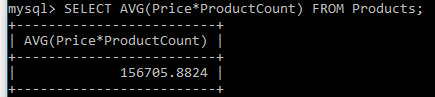 Count функциясы
Count функциясы тандалган жолчолордун санын эсептейт. Анын төмөнкүдөй синтаксиске ээ:
SELECT Count (мамычанын_аты) FROM таблицанын_аты ...
Count функциясынын эки формасы бар:
COUNT(*) тандалган жолчолордун санын эсептейт. 
Анык бир мамыча боюнча жолчолордун санын эсептейт. Мында NULL мааниси менен берилген жолчолор эсептелинбейт.
6-мисал. Products таблицасындагы бардык жолчолордун санын табуу керек болсун. Ал үчүн төмөнкү команданы аткарабыз:
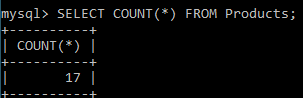 SELECT COUNT(*) FROM Products;
Min жана Max функциялары
Min жана Max функциялары тиешелүү мамычалар боюнча минималдуу жана максималдуу маанилерди эсептейт.  Min жана Max функциялары жолчолук маанилер үчүн да колдонулат. Синтаксиси төмөнкүдөй:
SELECT Min(мамычанын_аты) FROM таблицанын_аты ...
SELECT Max(мамычанын_аты) FROM таблицанын_аты ...
7-мисал. Товарлардын баасынын минималдуу жана максималдуу маанилерин эсептөө керек болсун. Анда төмөнкүдөй команда аткарылат:
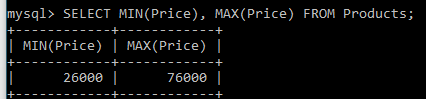 SELECT MIN(Price), MAX(Price) FROM Products;
8-мисал. Товарлардын аты боюнча минималдуу жана максималдуу маанилерин эсептөө талап кылынсын. Анда төмөнкүдөй команда аткарылат:
SELECT MIN(ProductName), MAX(ProductName) FROM Products;
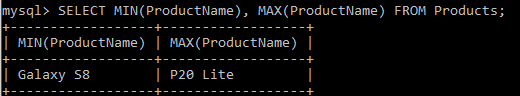 All жана Distinct операторлору
Берилгендерди тандап алууда кайталануучу маанилер болушу мүмкүн. Эгерде уникалдуу маанилер боюнча эсептөөнү жүргүзүү керек болсо, анда DISTINCT оператору колдонулат.
9-мисал. Manufacturer мамычасы боюнча уникалдуу жолчолордун саны табылсын. Ал үчүн төмөнкүдөй команда аткарылат:
SELECT COUNT(DISTINCT Manufacturer) FROM Products;
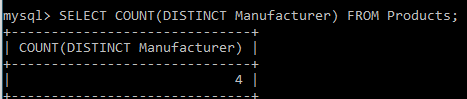 10-мисал. Ал эми Manufacturer мамычасы боюнча бардык жолчолорду тандоо керек болсо, анда ALL оператору колдонулат.
SELECT COUNT(ALL Manufacturer) FROM Products;
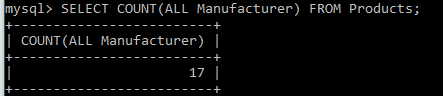 Текшерүүчү суроолор:
1. Агрегаттык функциялар деген эмне?
2. Avg функциясы кандай маанилер үчүн колдонулат?
3. Count функциясы эмне үчүн колдонулат?
4. Min жана  Max функцияларынын маанилери кандай?
5. Sum функциясы кайсы учурда колдонулат?
Өз алдынча иштин темасы:
Функцияларды комбинациялоо
Бир нече функцияларды колдонуу:
SELECT COUNT(*) AS ProdCount,
       SUM(ProductCount) AS TotalCount,
       MIN(Price) AS MinPrice,
       MAX(Price) AS MaxPrice,
       AVG(Price) AS AvgPrice
FROM Products